نحو بناء نموذج اجتماعي تعليمي  للوقاية من أضرار المخدرات في المؤسسات الجامعية - ( جامعة المجمعة نموذجاً للتطبيق)إعداد د. عبدالحكيم رضوان سعيد بحث مقبول للنشر مجلة مستقبل التربية العربية 2013م
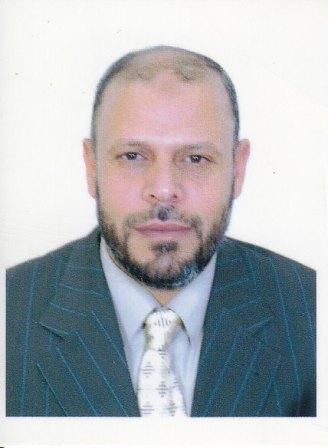 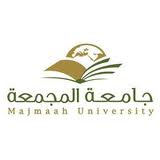 RESULTS

أكدت نتائج الدراسة على أن المدخل التعليمي الاجتماعي الذي يهدف إلي تعليم المفاهيم الوقائية عن المخدرات في الجامعة يعتبر الأسلوب الأحدث في ميدان الوقاية من تعاطي المخدرات ، وأفضلها مردودًا، ويعتمد بشكل أساسي على مشاركة المؤسسات المجتمعية مع الجامعة في تعليم المفاهيم الوقائية من خلال نماذج تعليمية اجتماعية, وغالبا ما تناط مسؤولية الوقاية في هذا المستوى إلى مؤسسة رسمية حكومية تستطيع تقديم النموذج على جميع المستويات المحلية والأقليمية ولا يمتلك هذه القدرة سوى الجامعة. 
أن أستجابة أعضاء هيئة التدريس على أبعاد النموذج (الاجتماعي التعليمي) للوقاية من أضرار المخدرات جاءت بمتوسط حسابي قدره (3.66) , وبنسبة مئوية (73.2% ) وهذه القيمة تعكس إتفاق أعضاء هيئة التدريس ككل على أبعاد النموذج.
أهمية الأهداف التي وضعت لتحقيق النموذج (التعليمي الاجتماعي) , وظهرت هذه الأهمية في أستجابات أعضاء هيئة التدريس عليها , والتي تحققت بمتوسط حسابي (4.5) وهي قيمة عالية تقابل الموافقة تماماً"  وبنسبة مئوية تعادل (90%).
موافقة أفراد العينة على المرتكزات الأساسية لبناء نموذج (تعليمي اجتماعي) للوقاية من أضرار المخدرات في المؤسسات الجامعية بمتوسط حسابي (3.4) , وهي قيمة عالية تقابل الموافقة.
Research Problem مشكلة البحث 

بعض الدراسات المحلية أن مشكلة المخدرات في المملكة العربية السعودية تعاظمت بكثرة العمالة الوافدة، والتي يأتي البعض منها من البلدان التي تعاني من مشكلات زراعة وتهريب المخدرات، كأفغانستان، والهند وباكستان، ولبنان، وتايلند, كما كان لتزايد احتكاك السعوديين بالكثير من جنسيات من مختلف الثقافات وأساليب الحياة الأثر البالغ في انتشار المخدرات. وبالرغم من الجهود الكبيرة التي بذلت وتبذل من قبل القادة، والمسؤولين، وضباط المكافحة، والمجتمع بمؤسساته، وقطاعاته المختلفة، من أجل إيجاد الحلول المناسبة للحد من هذه الآفة الخطيرة، إلا أنها تزداد خطورة، مما ينجم عنه تهديدٌ لأمن وسلامة المجتمع ، ومن ثم كانت أهمية الدراسة الحالية في سعيها لتقديم نموذجا تعليمياً اجتماعياً, وهي  محاولة لابراز جهد بحثي للوقاية من الأضرار المتصلة بالمخدرات من خلال تعليم جامعي وبوجهة نظر أعضاء هيئة التدريس في جامعة المجمعة
Purpose  الهدف

التعرف على المدخل التربوي المناسب لتقديم نموذج تعليمي اجتماعي للوقاية من أضرار المخدرات في المؤسسات الجامعية.
التعرف على واقع جامعة المجمعة من حيث النشأة والتطور ومحاولاتها الوقائية تجاه أضرار المخدرات.
تحديد الأبعاد الأساسية لبناء هذا النموذج.
معرفة الأهداف التي يسعي النموذج إلي تحقيقها.
التعرف على المرتكزات الأساسية لبناء نموذج تعليمي اجتماعي للوقاية من أضرار المخدرات في المؤسسات الجامعية؟
التعرف على آليات تطبيق النموذج في الوسط الجامعي.
كشف المعوقات التي يمكن أن تواجه تطبيق النموذج المقترح في الجامعة.
إبراز مقومات النموذج المقترح.
CONCLUSIONS

1-جاءت استجابات أعضاء هيئة التدريس على أبعاد النموذج المقترح بمتوسط حسابي قدره (3.66) , وبنسبة مئوية (73.2% ) وهذه القيمة تعكس اتفاق أعضاء هيئة التدريس على أبعاده. 
2-حققت استجابات أعضاء هيئة التدريس حول الأهداف التي وضعت للنموذج متوسط حسابي قدره (4.5) وهي قيمة عالية تقابل الموافقة تماماً" بنسبة مئوية تعادل (90%).عدم وجود فروق دالة إحصائيا تبعاً لمتغير التخصص الأكاديمي ومتغير الخبرة بين أفراد عينة الدراسة  في الأبعاد الخمس(الأهداف , المرتكزات , الآليات ,  المعوقات , المقومات). التي تضمنها النموذج
METHOD اسلوب البحث 

استخدم الباحث المنهج الوصفي التحليلي الذي يعتمد على دراسة المشكلة كما توجد في الواقع ويهتم بوصفها وصفًا دقيقًا من خلال البيانات والمعلومات التي تجمع عن طريق الاستبانة المقدمة لأعضاء هيئة التدريس بجامعة المجمعة وذلك بغرض تحليلها وتفسيرها وصولا لمعطيات تساعد في الكشف عن مواطن القوة والضعف لباء النموذج الوقائي المقترح.
REFERENCES
المملكة العربية السعودية, وزارة التعليم العاليم العالي, اللجنة الدائمة لمكافحة المخدرات, تقرير عن ورشة عمل خطة التعليم العالي لمكافحة المخدرات – السياسات والإجراءات, الرياض, 1431هـ.
وزارة الداخلية، الإدارة العامة لمكافحة المخدرات، الرياض،  الكتاب الاحصائي، 1430هـ. 
وزارة الداخلية، إدارة البحوث والدراسات، الأسباب المؤدية إلى تعاطي الشباب للمخدرات، الكويت ، 1990م.
 Duncan,D,f,&Gold,R.s, Drugs and the whole person,New York: John wily&Sons,1982.
German Technology Cooperation, Drugs and Development, ADE, Drugs & Development Projects, 2001. From    www.sciencedirect.com